KARDİYOVASKÜLER SİSTEM
Dr. Fuat YALMAN
Kardiyovasküler sistem, içinde kanın vücuda dağıldığı kapalı bir ağ sistemidir. 

Bu sistem;  kanı vücuda pompalayan, kalp, kan ve kanı vücuda dağıtan damarlardan oluşur.
Kardiyovasküler sistemin temel görevleri;
Metabolizma faaliyetleri sonucunda oluşan artık ürünlerin vücuttan uzaklaştırılması

Vücut ısısının düzenlenmesi

Asit-baz dengesinin korunması

Hormonlar ve enzimlerin vücudun gerekli bölgelerine taşınması
İnsanda Dolaşım Sisteminin Bölümleri
İnsanda dolaşım sistemi üç kısımdan oluşu: Kalp, damarlar ve kan.
Kalp dolaşım sistemi içerisinde bir motor olarak çalışır. 
Buna göre, dakikada 60-80 vuruş arasında değişen bir hızla günde 9000 litre kanı vücuda pompalar. 
Normal bir insanda ortalama ağırlığı 250-300 gramdır. 
Kalp kası olarak bilinen bir çizgili kası mevcuttur. Bu kas kendiliğinden kasılma özelliğine sahip olup kuvvetli bir pompa görevi yapar.
Kalp, göğüs boşluğunda iki akciğer arasında ve sternum olarak adlandırılan göğüs kafesi kemiğinin arkasında ve diyafram kası üzerinde yerleşmiştir. 
Tabanı üstte (basis kordis), tepesi altta (apeks kordis) olan bir koniye benzer.
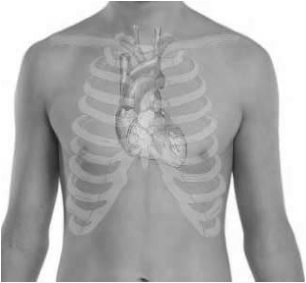 Bir kalp atışı 0,85 saniye sürer. Bunun 0,15 saniyesinde kulakçıklar, 0,30 saniyesinde karıncıklar kasılır. 0,40 saniyesinde de kalp dinlenir.
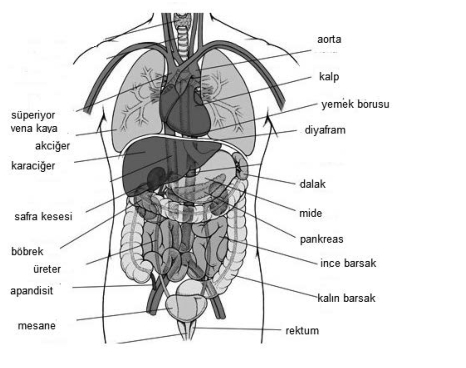 Kalp memelilerde 4 odacıklı ve 4 kapakçıklıdır.

Odacıklar sağ ve sol odacıklar olarak 2 ana bölümden oluşur.

Odacıklar  ise  kulakçık  (atrium)  ve  karıncık  (ventrikül)  olarak  kendi  aralarında da  ikiye  ayrılır.

Sürüngenlerde ise 3 odacıklıdır (Sağ ve sol atriyum ve ventrikul).
Kalbin Bölümleri (Odacıklar)
Sağ kulakçık (atrium dextrum-atriyum dekstrum)

Sol kulakçık (atrium sinistrum-atriyum sinistrum)

Sağ karıncık (ventriculus dexter-ventrikülüs dekster)

Sol karıncık (ventriculus sinistrum-ventrikülüs sinistrum)
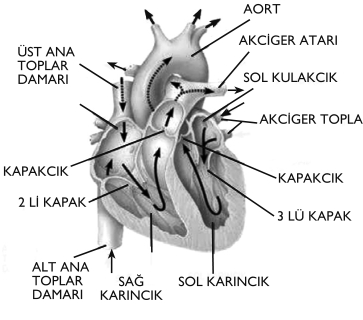 Sağ Bölüm (sağ kalp)
Sağ atrium (kulakçık) ve sağ ventrikülün (karıncık)  her ikisi birden sağ kalbi oluşturur. Sağ kalpte oksijen bakımından fakir olan venöz (kirli) kan bulunmaktadır.
Sağ kulakçık (Atrium dextrum)
Kalbin basis bölümünün sağında bulunur. 
Sağ atriuma yukarıdan üst ana toplardamar (vena cava superior), aşağıdan alt ana toplardamar (vena cava inferior) açılır. 
Bu damarlar ile venöz kan kalbe döner.
Sağ karıncık (Ventriculus dexter)
Kalbin ön yüzünün büyük kısmını oluşturur. 
Bu boşluktan venöz kan akciğerlere pompalanmaktadır.
Sağ ve sol ventriküller aynı anda kasılır. Kasılan ventrikülden kan akciğer atardamarı (arteriya pulmonalis) yolu ile akciğerlere gönderilir.
Kanın  vücuttan  kalbe  döndüğü  odacık  olan  sağ kulakçık (atriyum),  triküsbit kapak  adı  verilen 3 yaprakçıklı bir kapakçık ile sağ karıcığa (ventrikül) açılır.

Kısaca özetlemek gerekirse;

Kan vücutta oksijeni ve besin öğeleri kullanıldıktan sonra vena kava adı verilen 2 adet ana toplardamar ile sağ kulakçığa gelir.

Sağ kulakçıktan kan, yerçekimi ve kulakçık kasılması ile aradaki kapak olan triküsbit kapaktan (3 yaprakçıklı kapak) geçerek sağ karıncığa girer.

Sağ karıncık ile pulmoner (akciğer) atardamar arasındaki kapağa da pulmoner kapakçık adı verilir. Sağ karıncık kanı pulmoner atardamar adını verdiğimiz bir damar yoluyla akciğerlere pompalar.
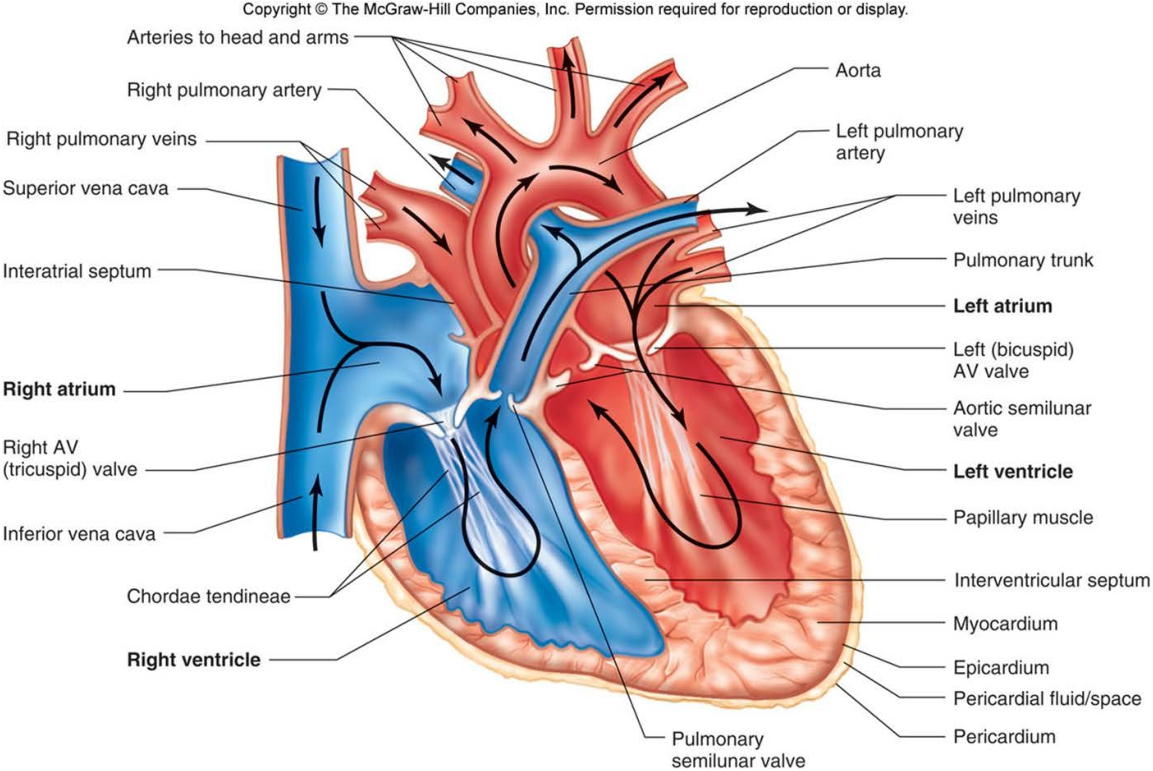 Sol Bölüm (sol kalp)
Sol atrium ve sol ventrikül ise sol kalbi oluşturur. 
Sol kalpte oksijen bakımından zengin olan arterial (temiz) kan bulunmaktadır ve kan buraya akciğerlerden, oksijenden zenginleştirilmiş olarak gelir.
Sol kulakçık (Atrium sinistrum)
Sol kulakçık (atrium)  kalbin arkasında, sol üst yanında yer almaktad ır. 
Bu boşluğa, akciğerlerden oksijenlenilerek dönen kanı getiren dört adet akciğer veni (vena pulmonales) açılır. Buraya gelen kan, sol ventriküle geçer.
Sol karıncık (Ventriculus sinister)
Kalbin  diyaphragmaya  bakan  yüzünde  yer  alır.  
Sol atriumdan gelen arterial kan, bu boşluktan pompalanmakta ve ana atar damarla (aort) vücudun  en ince kapillerine kadar gönderilm ektedir. Sol atrium ve sol ventrikül arasında ikiz kapak ya da mitral kapak denen bir kapak bulunmaktadır.
Özetlersek;
Sol kulakçığa gelen kan, yerçekiminin de etkisi ile ve biraz da sol kulakçığın kasılması yardımı ile sonraki kapak olan mitral kapakçık adı verilen 2 yaprakçıklı bir kapaktan, sol karıncığa akar.

Sol  karıncık  ile aort atardamarı  arasında  aort  kapakçığı  denilen 3 yaprakçıklı  bir kapak bulunmaktadır. Sol karıncıktan temiz kan, güçlü kasların kasılması etkisi ile aort atar  damarı denilen ana atardamar vasıtasıyla vücuda sunulur.
Her ne kadar kalbin	dört odacığı  kanla dolu olsa da kalp, kendi içindeki kanla değil  aort damarından ayrılan sağ ve sol kalp atardamarlar ından beslenir. Kalbi besleyen bu damarlara koroner arterler denir.

Kalbi saran üç tabaka vardır. Kalbi saran bu tabakalar; en dışında dış tabaka veya perikart, orta tabaka veya miyokart ve son olarak da iç tabaka ya da endokart tabakalarıdır.
Kalbin Çalışması;
Kalbin kasılmasına “sistol”, gevşemesine “diyastol” denir.
Kalbin bir sistol ve diyastol hareketine bir kalp atışı denir.
Kalp, her kasılışında basınç yaparak atardamarlara kan pompalar. 
Kalp atışı yetişkin bir insanda  dakikada  60–80  ortalama  70’dir,  çocuklarda  bu  sayı  dakikada  90–140  arasındadır.
Kanın damar duvarlarına yaptığı basınca tansiyon denir.
Kalbin kasılması sırasında oluşan basınca büyük tansiyon, kalbin dinlenmesi sırasında oluşan basınca küçük tansiyon denir.
Normal bir  erişkin  insanda  sistolik  basınç  (büyük  tansiyon)  ortalama  120  mmHg,  diyastolik  basınç  (küçük tansiyon) 80 mmHg olarak bilinir.
Damarlar
Damarlar; vücutta kanı taşıyan kanallardır ve dolaşım sistemi organlarıdır. Görevleri kanı vücudun farklı bölümlerine taşımaktır. Üç tip damar vardır;

1.   Atardamarlar (arteriae/ arterler)

2.   Toplardamarlar (venae/venler)

3.   Kılcal damarlar (kapiller)
Atardamarlar kanı kalpten alıp vücudun farklı bölümlerine taşırken, toplardamarlar vücudun farklı bölümlerinden   kanı   kalbe   taşırlar.
Atardamarlarda   kanın   akış   yönü   kalpten   çevreye   doğrudur.
Atardamarlar   her   zaman   temiz   kan, toplardamarlarda kirli kan taşır.
Vücuttaki  en  büyük  damar,  kanın  kendisi  aracılığıyla  tüm  vücuda  doğru pompalandığı aort atardamarıdır.
İnsan vücudundaki damarların toplam uzunluğu 100.000 km kadardır
İnsanda Dolaşım Sistemi
a.  Küçük Kan Dolaşımı

Vücutta kirlenen kanın temizlendiği dolaşım çeşitidir. Sağ karıncıkta başlar, sol kulakçıkta biter. Sağ karıncıktaki  kirli  kan  akciğer  atardamarıyla  akciğere  götürülüp  temizlenir.  Temizlenen  kan,  akciğer toplardamarıyla kalbin sol kulakçığına getirilir. Bu dolaşıma küçük kan dolaşımı denir.

b.  Büyük Kan Dolaşımı

Akciğerde  temizlenen  kanın  vücuda  dağıtılıp,  vücutta  kirlenen  kanın  kalbe  getirildiği  dolaşım çeşididir. Sol karıncıkta başlar, sağ kulakçıkta biter. Sol karıncıktaki temiz kan, aort atardamarı ve diğer atardamarlarla iç organlara ve tüm dokulara taşınır. Kılcallarda oksijen ve karbondioksit değişimi olur. Kirlenen kan toplardamarlarla kalbin sağ kulakçığına getirilir.
KAN
Kan vücudun tek sıvı dokusudur. Kalbin etkisiyle damarlar içerisinde hareket eder.

Bu sıvı, plazma ve hücreler olmak üzere iki temel kısımdan oluşmaktadır. 

Normal bir insanda 5000-6000 mL (5-6 litre) kadar kan bulunmaktadır.
Kan pulcukları-Trombositler (Plateletler)
a.	Alyuvar (Eritrosit): Kana kırmızı renk verir. Karaciğer, dalak ve kırmızı kemik iliğinde üretilir. Alyuvar, yapısında bulunan hemoglobin proteinleri yardımıyla doku ve hücrelere oksijen ve karbon dioksit taşır. Normal hemoglobin düzeyi, 12 - 16,5 gr/dL arasındadır. 
b.   Akyuvar (Lökosit): Vücudumuzu mikroplara karşı korur. Lökositler,  kanda  4.000-10.000  hücre/mikro  litre  düzeyinde  bulunurlar.  Bu  sayının  10.000 üzerine  çıkmasına  lökositoz  denir.  Bunun  nedeni  genellikle  enfeksiyon  hastalıkları  olmakla birlikte, daha pek çok sebebi olabilmektedir. Yine lökosit sayısının 4.000'den düşük olmasına ise lökopeni  denir. Lökositlerin  temel  işlevi,  vücudun savunmasıdır.
c.	Kan pulcukları (Trombosit): Kırmızı kemik iliğinde, büyük hücrelerin parçalanmasıyla oluşur. Yaralanma  ve  kesiklerde  kanın  pıhtılaşmasını  sağlar.
Kan Grupları
Kan  nakillerinde,  O  grubu  diğer  bütün  gruplara  kan  verebilir.  AB  grubu  bütün  gruplardan  kan alabilir. A ve B grupları ise hem kendi grubundan hem de O grubundan alabilir.
Rh(+) …  Rh(+) ve Rh(–) den alır. 
Rh(–) ….  Rh(–) den alır.
Kan grubu Rh(–) olan bir insanın kanında Rh(+)’e karşı antikor oluşmasına kan uyuşmazlığı denir.
 Anne Rh(–) çocuk Rh(+) ise anne ve çocuk arasında kan uyuşmazlığı görülür.
ANATOMİK TERİMLER  ÖZET
 
Apeks kordis: Kalbin tepe kısmı 
Vaso: Damar 
Anjio: Damar 
Arter; Atardamar 
Arteriyol;  Küçük arter 
Ven; Toplardamar 
Filebos; Toplardamar 
Venul;  Küçük çaplı venler 
Tunika intima;  Damarın boşluk tarafında olan ilk katmanı 
Tunika media;  Damarın orta katmanı 
Tunika eksterna;  Damarın dış katmanı 
Valv;  Kapak 
Kapiller;  Kılcal damar 
Kardiya; Yürek, kalp 
Epikardiyum; Kalbin en dıştaki katmanı
Perikardiyum; Kalbi çevreleyen zar 
Myocardium : Kalbin, kalp kası hücrelerinden yapılmış orta katmanı 
Endocardium: Kalbin en iç katmanı
Atrium: Kulakçık, kalp boşluklarından ikisi 
Atrium dextrum (atriyum dekstrum): Sağ Kulakçık 
Atrium sinistrum (atriyum sinistrum): Sol kulakçık 
Ventrikülüs dekster; Sağ karıncık 
Valva trikuspidalis; Trikuspidal kapak 
Valva trunki pulmonalis; Pulmonal kapak 
Kuspis;  Atriyoventrikuler deliklerdeki kapakçıkların her biri 
Ostium atrio ventrikulare dekstrum; Sağ atriyum ile sağ ventrikül arasındaki delik
Ostium  atrioventrikulare  sinistrum;  Sol  atriyum  ile  sol  vnetrikül  arasında  bulunan delik
Ventrikül;  Karıncık, kalbin tepe bölümü tarafındaki iki boşluğa verilen isim 
Aort;  Büyük atardamar. 
Ostium aorta: Sol ventrikülden çıkan aortanın deliği 
Valva aorta:  Ostiyum aorta da bulunan kapakların her biri 
Sistol;  Kalbin kanı pompaladığı periyod, kasılma 
Diyastol;  Kanın kalbe dolduğu periyod, gevşeme
Semptom Terimleri Özet

Akrosiyanoz; Ellerde ve daha seyrek olarak ayaklarda görülen ve derideki küçük damarların spazmı nedeniyle oluşan inatçı, ağrısız ve sistematik siyanoz 

İskemi; Herhangi bir organa kanın yeterince gitmemesi. 

Siyanoz;  Morarma. Kan oksijenlenmesinin yetersiz olmasına bağlı olarak oluşur. 

Aritmi; Kalbin normal ritminin bozulması. 

Sistol; Ventriküllerin kanı pompalaması sırasında kalbin ritmik kasılması. 

Asistol; Kalp atışlarının durması. 

Bradikardi; Kalp atım hızının normalden az, yavaş olması.
Taşıkardi; Kalp atım hızının normalden fazla, hızlı olması. 

Palpitasyon; Kalbin hızlı ve düzensiz bir şekilde çarpması. 

Kardiyak ödem;  Konjestif kalp yetmezliğinde su ve sodyum retansiyonu. 

Kardiyak senkop;  Ventriküler asistol sebebiyle serebral anemiye bağlı ani bilinç kaybı. 

Kardiyojenik şok;  Miyokart enfarktüsü, ventriküler yetmezlik, ciddi vetriküler aritmi, kardiyak tampon, pulmoner emboli gibi sebeplerden kaynaklanan sendrom. 

Murmur; Oskültasyon sırasında kalpte duyulan üfürüm sesi.
TANI TERİMLERİ ÖZET

Akut miyokart enfarktüsü / miyokart enfarktüsü – AMI - MI); Kalp krizi. Kalp kasında besleyici damarın (koroner arterin) tromboz ile tıkanması nedeniyle miyokardın belli bir bölgesine gelen kan akımının azalması veya kesilmesi sonucu o bölgedeki kalp dokusunda oluşan nekroz, dokunun ölmesi.
 
Tromboz; Damar içinde pıhtı oluşması
 
Kardiyak arest;  Kalbin durması 

Ani kalp ölümü; Travma, intihar veya herhangi bir hastalığın dışında derhal veya 24 saat içinde gerçekleşen beklenmedik ölüm. 

Kardiyopulmoner arest; Solunum ve fonksiyonel dolaşımın ani ve beklenmedik bir biçimde durması. 

Konjestif kalp yetmezliği– KKY; Konjenital kalp yetmezliği. Kalbin doku ve organlara yeterli kan pompalayamaması. 

Miyokardoz;  Kalp büyümesi, konjestif yetmezlik ve embolizasyonla karakterize kalp hastalığı.
Şok; Dakikadaki kalp atım sayısının yetersiz olması ya da periferik kan akımının kötü bir şekilde dağılması nedeniyle, periferik dokulara giden kan akımının, onların canlılıklarını sürdürecek yeterlilikte olmaması ile oluşan tablo 

Kardiyojenik şok; Ventrikül yetmezliği nedeniyle gelişen şok. 

Hipovolemik şok;  Damar içi sıvı hacminin az olması nedeniyle gelişen şok.

Septik şok; Bir enfeksiyon sonucu oluşan şok.

 Anevrizma; Kalp duvarının, aort veya herhangi bir damarın belirli bir yerindeki genişleme. 

Aortik stenoz;  Aort kapaklarında herhangi bir nedenle darlık oluşması. 

Aortik anevrizma; Aortta yerel genişleme. 

Aort yetmezliği;  Diyastol sırasında bir kısım kanın bozuk kapakçıktan geri dönmesi.
Anevrizma;  Damarın belli bir bölgesinin genişlemesinden oluşan şişkinlik 

Arteriyovenöz fistül;  Bir arterle bir ven arasında anormal bağlantı olması. 

Ateroskleroz;  Atheroma (aterom) adıyla bilinen lokalize lipid birikimlerine bağlı olarak arterlerin iç yüzünün kalınlaşmasıyla kendini gösteren damar sertleşmesi. 

Emboli;  Dolaşımla sürüklenen pıhtı veya diğer bir yabancı madde ile damarın tıkanması. 

Tromboflebit; Venlerde tromboz ve iltihabi reaksiyon olması durumu. 

Atriyal fibrilasyon; Atrium kasının titreşim şeklinde süratli ve düzensiz kasılması. 

Atriyal septal defekt – ASD;  Sağ ve sol kulakçıklar arasındaki anormal geçit. 

Bakteriyal endokardit;  Kalbin iç yüzeyinin özellikle kapakçıkların akut veya subakut enfeksiyonu. 

Endokardit;  Endokart iltihabı.
Miyokardit;  Kalp kasının iltihaplanması. 
Perikardit; Kalbin dış zarının iltihaplanması. 
Kardiyomiyopati;  Kalp kasının iltihabi olmayan patolojik lezyonları. 
Romatizmal kalp hastalığı; Romatizmanın miyokart, perikart ve endokardı etkilemesiyle sonuçlanan kalp hastalığı. 
Kor pulmonale; Sağ kalp yetmezliği. 
Kor triloküler;  Kalpte, kulakçıklar arası veya karıncıklar arası bölmenin bulunmaması sonucu sadece üç gözün bulunması. 
Koroner aterosklerotik kalp hastalığı; Koroner arterlerin en iç tabakasının kalınlaşmasıyla karakterize olan yaygın kalp hastalığı. 
Koroner yetmezlik;  Koroner arterlerin duvarlarının esnekliğini kaybederek sertleşip kalınlaşması sonucu miyokart iskemisine bağlı olarak nöbetler halinde görülen göğüste ağrı ile belirgin rahatsızlıktır.
Koroner embolizm; Koroner arterlerden herhangi birinin embolüs ile tıkanması.

İskemi;  Geçici bölgesel doku anemisi. 

İskemik kalp hastalığı;  Çoğunlukla koroner aterosklerozdan kaynaklanan ve kalp kaslarına yeterince kan gelmesini engelleyen kalp hastalığı. 

Mitral yetmezlik; Mitral kapağın tam olarak kapanamaması nedeniyle ventriküldeki kanın atriuma geri kaçmasıyla ortaya çıkan durum. 

Hipotansiyon; Sistolik ve diyastolik kan basıncının normalin altında oluşu; tansiyon düşüklüğü. 

Ortostatik hipotansiyon;  Kritik duruma geçerken, kan basıncının aşırı miktarda düşmesi. 

Hipertansiyon; Arteriyel kan basıncının yükselmesi.
Esansiyel hipertansiyon; Tek bir nedene bağlanamayan hipertansiyon.

Renovasküler hipertansiyon; Böbrek arterlerinde tam veya kısmi tıkanmaya bağlı olarak gelişen hipertansiyon.

Pulmoner stenoz /Pulmoner darlık; Genellikle konjenital olan, kalbin sağ tarafından çıkan, akciğere giden ana damardaki veya bu damarın kapağındaki darlık.

Pulmoner yetmezlik; Mitral kapağın tam kapanamaması.

Ventriküler septal defekt – VSD; Sağ ve sol karıncık arasındaki anormal geçit.

Varis; Özellikle alt ekstremitelerde görülen, ven kapaklarının bozulması nedeniyle venlerin uzayıp genişleyerek kıvrım kıvrım olması durumu.

Triküspit yetmezliği; Triküspit kapakların tam olarak kapanamaması. 

Triküspit stenoz- Triküspit darlık; Triküspit kapakta darlık olması. 

Kardiyak aritmi;  Kalp atışlarındaki bozukluk
CERRAHİ TERİMLERİ ÖZET

Kardiyak biyopsi;  Kalpten biyopsi alınması.

Kardiyak masaj;  Açık kalp masajı. 

Kardiyak transplantasyon;  Kalp nakli. 

Atriyal septal defekt onarımı;  Kulakçıklar arasındaki bozukluğun / geçişin kapatılması.

Ventriküler septal defekt onarımı;  Karıncıklar arasındaki bozukluğun / geçişin kapatılması. 
 
Mitral valv rekonstrüksiyonu; Mitral kapakçık yetmezliğini gidermek amacıyla yapılan işlem.

Mitral valvotomi; Mitral ağzı genişletme işlemi.

Perikardiyektomi;  Perikardın çıkarılması. 

Kardiyak valv replasmanı;  Uygun olmayan kapakçığın alınması ve yeni kapakçıkla değiştirilmesi. 

Koroner by-pass operasyonu; Koroner damarlar arası geçiş yolu sağlama operasyonu 

Tromboendarterektomi;  Damar içindeki trombüsün çıkarılması. 

Ventriküler anevrizmektomi;  Kalbin pompalama etkisini zayıflatan anevrizmanın eksizyonu. 

Perkütan translüminal anjiyoplasti;  Aterosklerozlu damarları genişletmek için uygulanan bir yöntem.